Fecha de actualización y/o validación: 
30 de abril de 2025
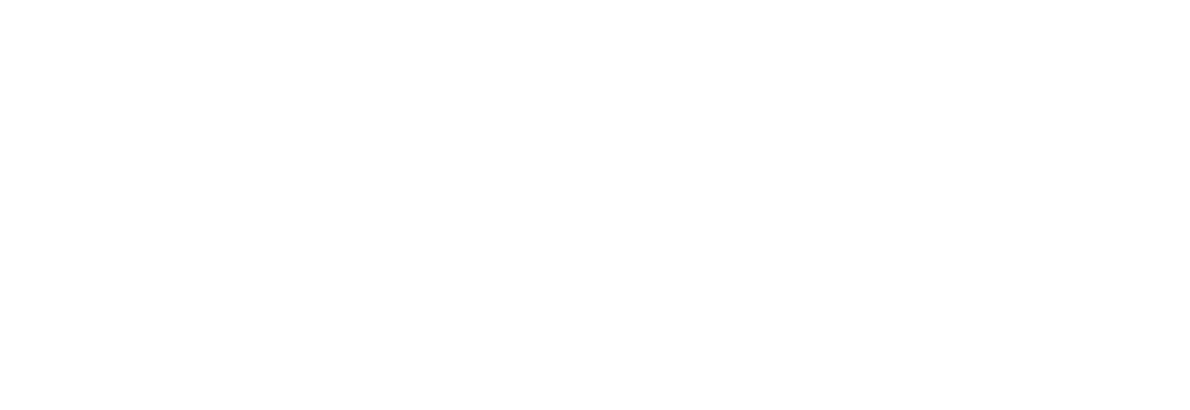 Nota informativa
Periodo que se informa: 
01 al 30 de abril de 2025
Responsable de generar la información:
C.P. Aída Leticia De la Garza Muñoz  
Directora Ejecutiva de Administración
De conformidad con la normativa aplicable al Instituto Nacional Electoral, los Organismos Públicos Electorales, se regirán por el sistema pensionario establecido en la Constitución Política de los Estados Unidos Mexicanos en el artículo 123, apartado A, teniendo como sistema de pensiones el proporcionado por el Instituto Mexicano del Seguro Social.
Art. 21, fracc. XXXIX.
Sistema de pensiones.